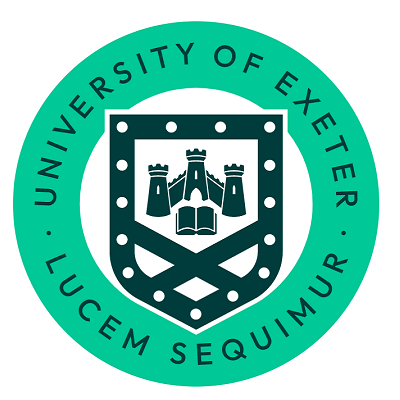 Cohabitation Reform in England and Wales Conference-The Common Law Marriage Myth Phenomenon
Professor Anne Barlow
University of Exeter Law School
London, 27th January 2023
Responding to social change?
The 21st century reality in the UK is that love and marriage no longer go together like a horse and carriage.
The 20th century question of how law should respond to the reality of growing numbers of non-traditional families continues to divide feminists, politicians and academics.   
In E&W we now have equal marriage and equal civil partnership, but is opt-in reform enough?
Cohabitation law for informal couples remains complex and marriage rates are declining (at least for heterosexual couples).
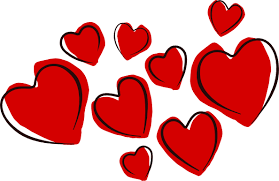 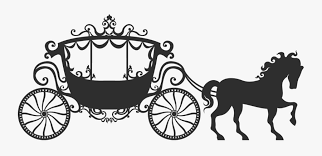 Social trends
Do the statistics speak for themselves?
Cohabitants are fast growing family type in the UK with some 3.6 million couples living in informal relationships in England and Wales and increase of 23% over the last decade (ONS, 2022)
Of these, 1.3 million have dependent children
Cohabitation is also increasingly common among older age groups
These trends do not include those whose religious  marriages are ‘non-qualifying’, leaving them regarded as cohabitants in law on breakdown.
Legal responses
Contrasting models of regulation can be grouped as- 
Napoleonic – Ireland until 2011, Greece
Opt-in – France, Netherlands & now UK
Presumptive + Opt-out – Australia, New Zealand, Scotland and now Ireland
Pluralistic – Some Spanish regions
England and Wales retains a piecemeal approach to informal couples, but this has tipped away from presumptive remedies towards an opt-in approach
Opt-in reform in England and Wales
Vital and significant victory in Steinfeld & Keidan case – followed by Civil Partnerships, Marriages and Deaths (Registration Etc.) Act 2019
Our NatCen panel & British Social Attitudes data 2018 show equal CP chimes with public opinion
72% (66% BSA) agree only 7% disagree a man and woman should be able to form a civil partnership.
[Speaker Notes: Debate has switched.?]
Can we ignore further calls for reform?
Family law provides a cohesive framework of protection and remedies for disputes when a marriage/civil partnership breaks down or a spouse/civil partner dies 
It recognises ‘relationship generated disadvantage’ on breakdown (and death) in formalised relationships
These remain the focus of ‘adult’ family law regulation, providing a legally privileged status (as compared with informal couples) 
Regulation of informal cohabitation is fragmented and inconsistent – different approaches in different contexts, always ignoring ‘relationship-generated disadvantage’ 
Is this justified or should we look harder at functional similarities, in the light of in the light of demographic change, equality issues, social acceptance of cohabitation and the common law marriage myth?
Common law marriage myth
Our research in 2001 demonstrated belief in common law marriage myth among the population at large and cohabitants in particular
This led to government-funded public information campaign – The Living Together Campaign (LTC)
Further research in 2006 showed majority of people (51%)and cohabitants (53%) still believed in the myth. 
By 2018, our further survey revealed little had changed …
Belief in a “common law marriage”, giving cohabitants the same rights as married couples - BSA 2001-2018 (E&W)
[Speaker Notes: So down to just under half who now agree in 2018
Up to 40% who disagree
Up to 12% don’t know

Adding in Scotland,]
Common law marriage myth 2018– drilling down
Cohabiting couples (48%) are just as likely as married couples to believe in common law marriage (49%) – down from 53% in 2006
Singles are least likely to believe (39%)
Only 41% of households without any children do so 
But, 55% of households with children think that common law marriage exists.
[Speaker Notes: Not just wishful thinking!]
Common law marriage myth 2018– drilling down further
More men (49%) than women (44%) believe the myth- radical shift since 2001
People with a religious affiliation more likely than those without to share this view (49% vs 44%)
As are those without any formal qualification (50% vs 39 % educated to degree level).
Common law marriage myth 2018– generational changes?
Knowledge gap also found between different age groups- 
only 28% of those aged 18 to 24 believe- with 44% not and 25% unsure
39% of those 65 and over perceive a cohabiting couple to be in a common law marriage – with 53% who do not 
whereas 52% of respondents aged between 25 and 64 years believe this to be the case.
Why does myth remain prevalent?
Combination of nomenclature – ‘common law marriage’ embeds ‘legal’ meaning
Lived experience through social security or buying car insurance confirms the myth, identified by Duncan as ‘lived law’
Changed social norms around what ‘should’ be the situation, and (false) perception that law will reflect that.
Does myth affect behaviour? - I
Some evidence that people don’t marry as they believe they are protected as if they were formally married, such as Diane -  
‘Well, what's the point of getting married because we're classed as though we're married - we're living together and if we do split up we still do what a married couple would do - split everything, kids, responsibility and everything.’
Others don’t think in a ‘legally rational’ way about relationships, like Susan -
‘I don't see it as being married or not.  What I do is compare my relationship, my and Martin’s relationship, with the person I was with before regardless of the fact that I was married to one and not to the other, and it's how happy I am and how the relationship’s working, and I think that's much more important than the fact that one was a marriage and one isn't. ’
Does myth affect behaviour? - II
Some evidence that younger people may be becoming more legally rational - BSA 2008 and 2018 found that 18-24 year olds less likely to believe in CLM myth (44%/28%)– exact opposite of BSA 2001
BUT may be not be a generational trend –
same proportion of married and cohabitating couples believed in 2008 -53%- reduction but similar pattern in 2018 data (48%), especially among those with children (55%).
[Speaker Notes: Those with children in 2018 are the firmest believers – 55%]
Does myth affect behaviour?
The myth adds to why some people do not marry, but does not fully explain the phenomenon
Most people in both our qualitative studies indicated that the legal situation, where known, did not influence their decision to marry nor prompt people to make wills etc. 
False presumption of legal rationality?
Will equal civil partnership make a difference?
Typology of cohabitants from 4 studies (Barlow & Smithson, 2010)
Idealogues – oppose ‘patriarchal baggage’ of marriage on principle 
Romantics – Believe in marriage, are committed to each other and are saving for ‘proper wedding’
Pragmatists – unaware of legal rights but will marry or make wills if made aware of legal need
Uneven couples – where power balance unequal, one will not marry
Who will take up CP? Not CLM myth believers…
From our (overlapping) categories-
The ideologues will embrace CP (10% of our national sample, 33% of those who had visited LTC website)
Pragmatists will either CP or marry
Romantics – a few may CP but may prefer to wait to marry, given marriage mirror model for CP
Uneven couples – large tranche of national sample – will not
Unlikely to affect non-qualifying marriage community.
Where are we in 2023?
The complex use of trust law to resolve family law disputes remains problematic
Whilst Schedule 1 Children Act 1989 provides financial provision for the benefit of the children, it does little to redress financial consequences for parent
Social attitudes show children rather than marriage alone should guide financial provision on separation
CLM myth has reduced – but not much – ‘lived law’ where there are children most powerful?
HC WEC endorsed Law Commission approach, but government have again in October 2022 rejected it
Some concessions emerging re need for education and pensions and bereavement situation.
Are equal marriage & civil partnership enough?
It takes two to agree to marry or civil partner – autonomy myth?
Can we ignore or redress the common law marriage myth?
Can we abandon calls for a functional/presumptive approach to cohabitation law, given prevalence of CLM myth and the real issues of the financial consequences of breakdown?
Does cohabitation really embody greater autonomy that a formal couple relationship or is relationship-generated disadvantage important?
Is current law a women’s equality issue?
Why should law respond to social trends?
The law remains complex and confusing and financial provision is not governed by family law
There is no recognition of ‘relationship generated financial disadvantage’ on separation, in contrast with divorce and dissolution of civil partnerships
People are often unaware of their legal situation until it is too late
Couples cannot marry or civil partner unless both agree
Can we justify different treatment of cohabitants with children to married or civil partner families on relationship breakdown?
Have we created a perverse incentive not to marry or civil partner through the current law?
Conclusion and way forward
The law remains complex and confusing for cohabitants where financial provision is not governed by family law
Extended CP very welcome, but it does not address the CLM myth issue
It is NOT a universal answer for all cohabitants
Take up likely to be relatively low among cohabiting opposite-sex population – estimate up to one third?
Functional approach to cohabitation law still needed IF family law is to protect vulnerable, even with greater awareness campaign. 
Despite rejection of WEC recommendations by government, reform should remain a priority given the gendered nature of family life and false assumptions about autonomy, at least where there are children of the relationship.
References
R. Bailey-Harris, 'Law and the Unmarried couple - Oppression or Liberation?' [1996] 8 CFLQ 137. 
A. Barlow (2020). Modern Marriage Myths- the dichotomy between expectations of legal rationality and lived law. In Akhtar R, Nash P, Probert R (Eds.) Cohabitation and Religious Marriage: Status, Similarities and Solutions, Bristol: Bristol University Press, 39-51 
A. Barlow, C. Burgoyne E. Clery & J. Smithson, ‘Cohabitation and the law: Myths money and the media’, in Park, A. et al, British social attitudes: the 24th report ,2008, Ashgate: 29 – 52.
A. Barlow, A., Duncan, S., James, G., and Park A. Cohabitation marriage and the law – social change and legal reform in 21st century Britain, 2005
A. Barlow and G. James, ‘Regulating marriage and cohabitation in 21st century Britain’ [2004] 67(2) MLR 143
S. Bridge, ‘Cohabitation: why legislative reform is necessary’ [2007] Fam Law 916
R. Deech, ‘The Case Against the Legal Recognition of Cohabitation’ (1980) ICLQ 480
Duncan, S., Barlow, A., and James, G. 'Why don't they marry? Cohabitation, commitment, and DIY marriage', (2005) Child and Family Law Quarterly, 17(3), 383-398
Law Commission, Cohabitation: The financial consequences of relationship breakdown Law Com no 207, London: TSO, 2007
HC WEC, The rights of cohabiting partners, Second report, 2022
HC WEC. The rights of cohabiting partners: Government response, 2022.